UGLY DUCKLING PROJECT
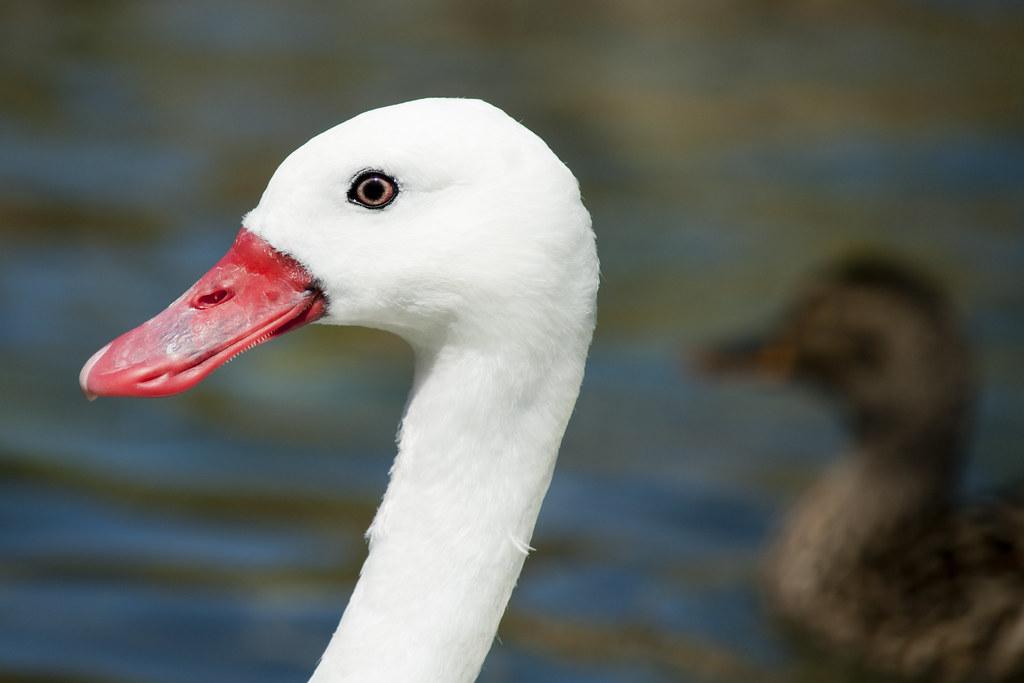 Ugly duckling project
What animal is it?
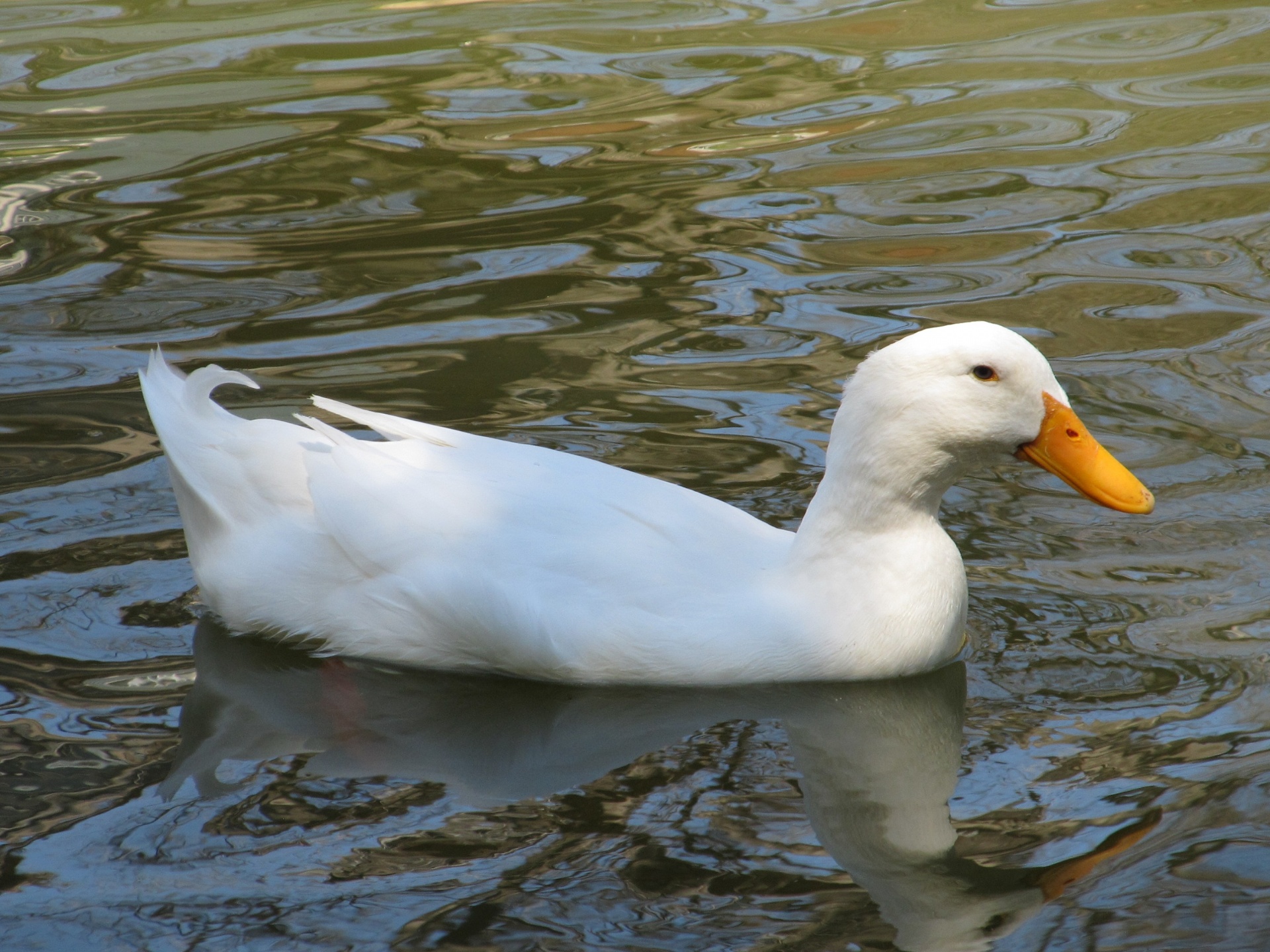 It is a DUCK.
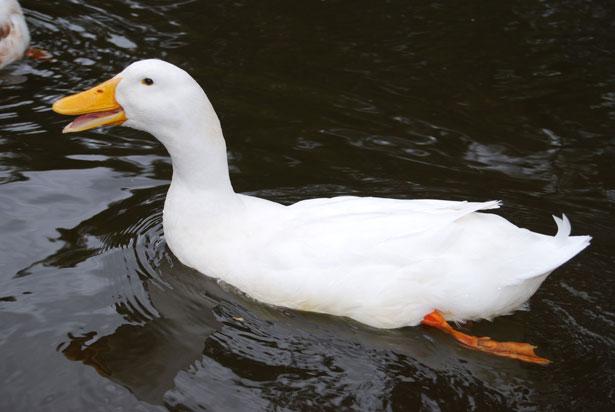 What animal is this?
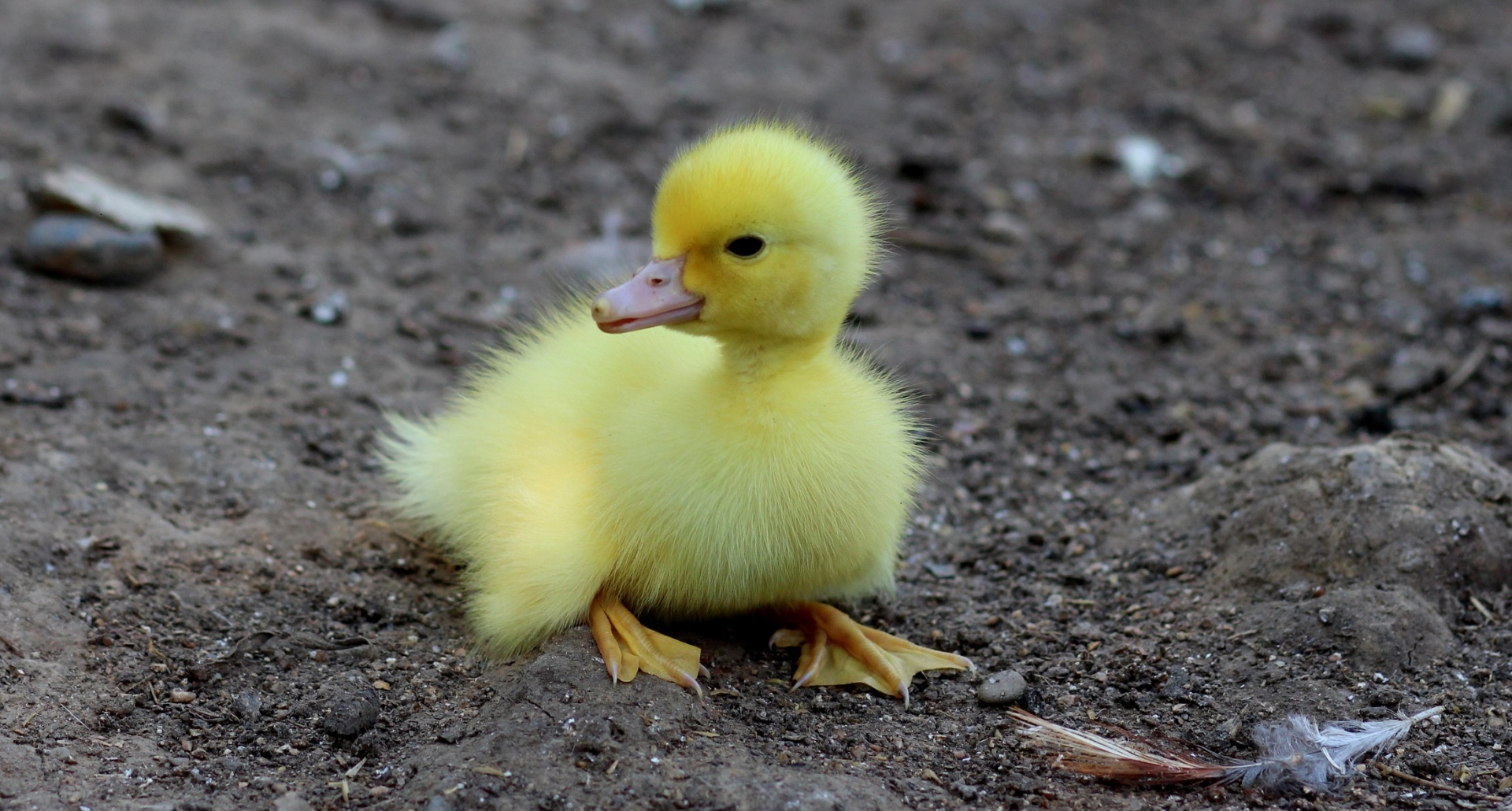 It is a DUCKLING.
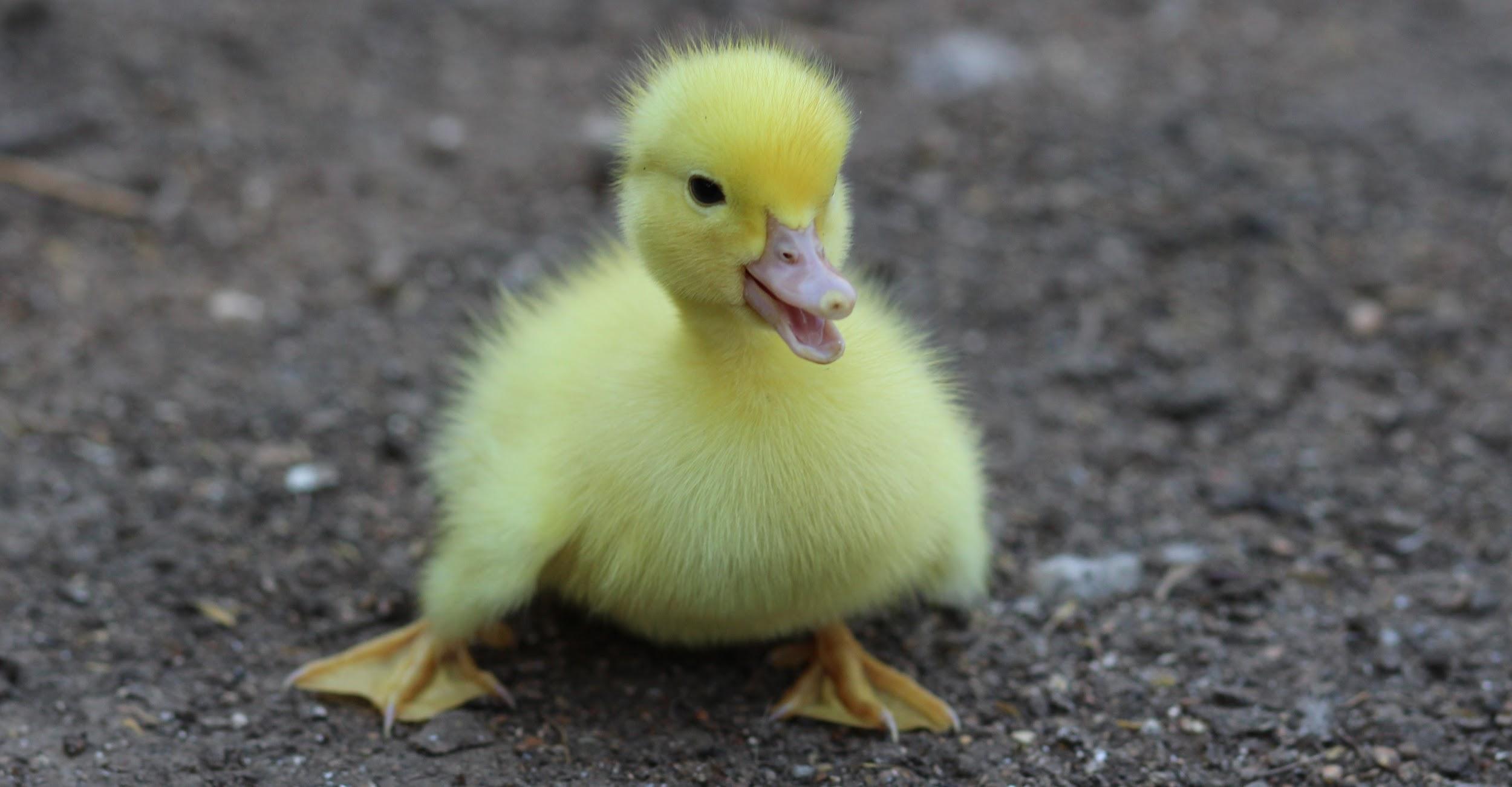 What is this?
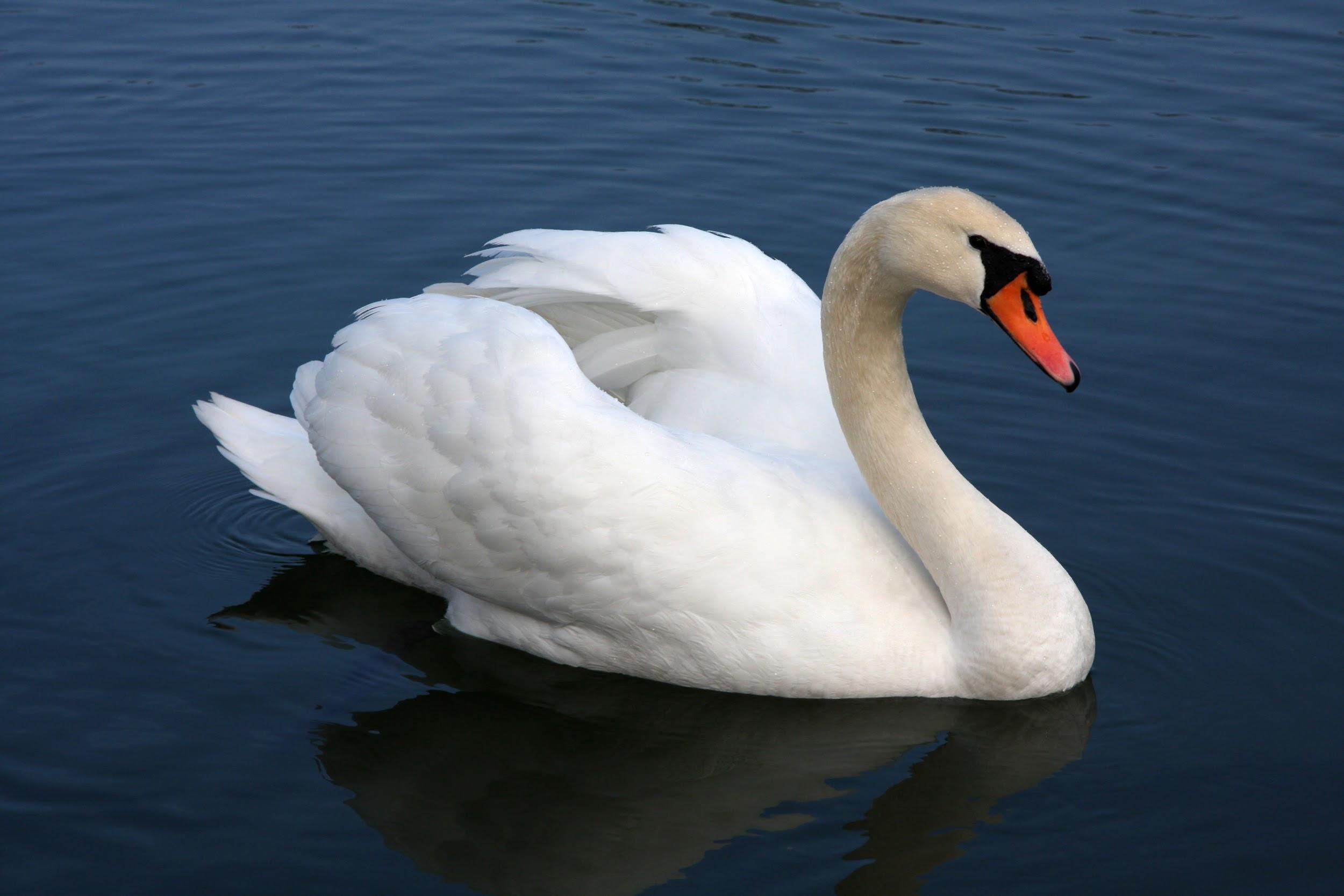 It is a SWAN.
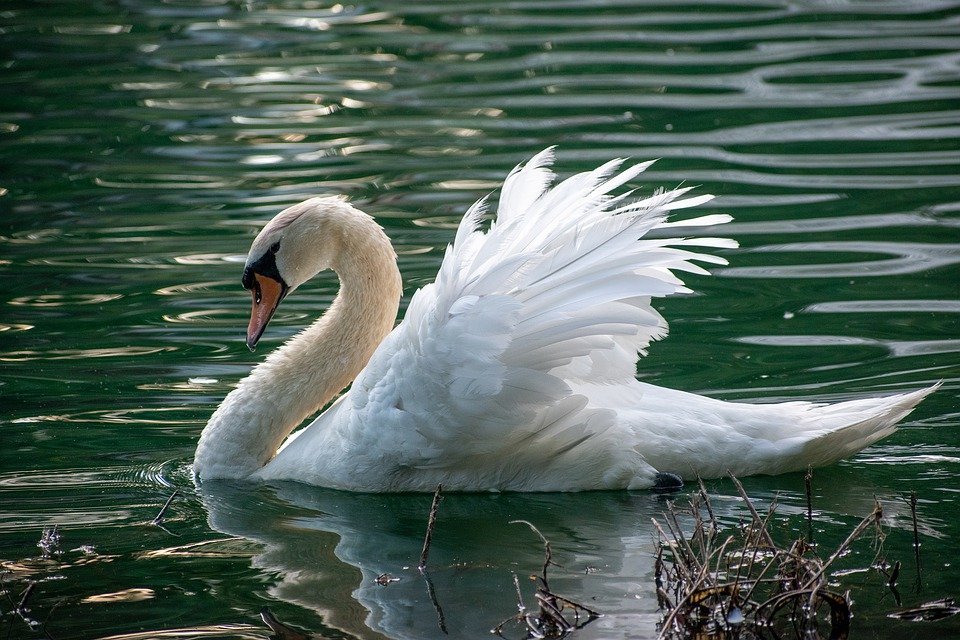 What is this?
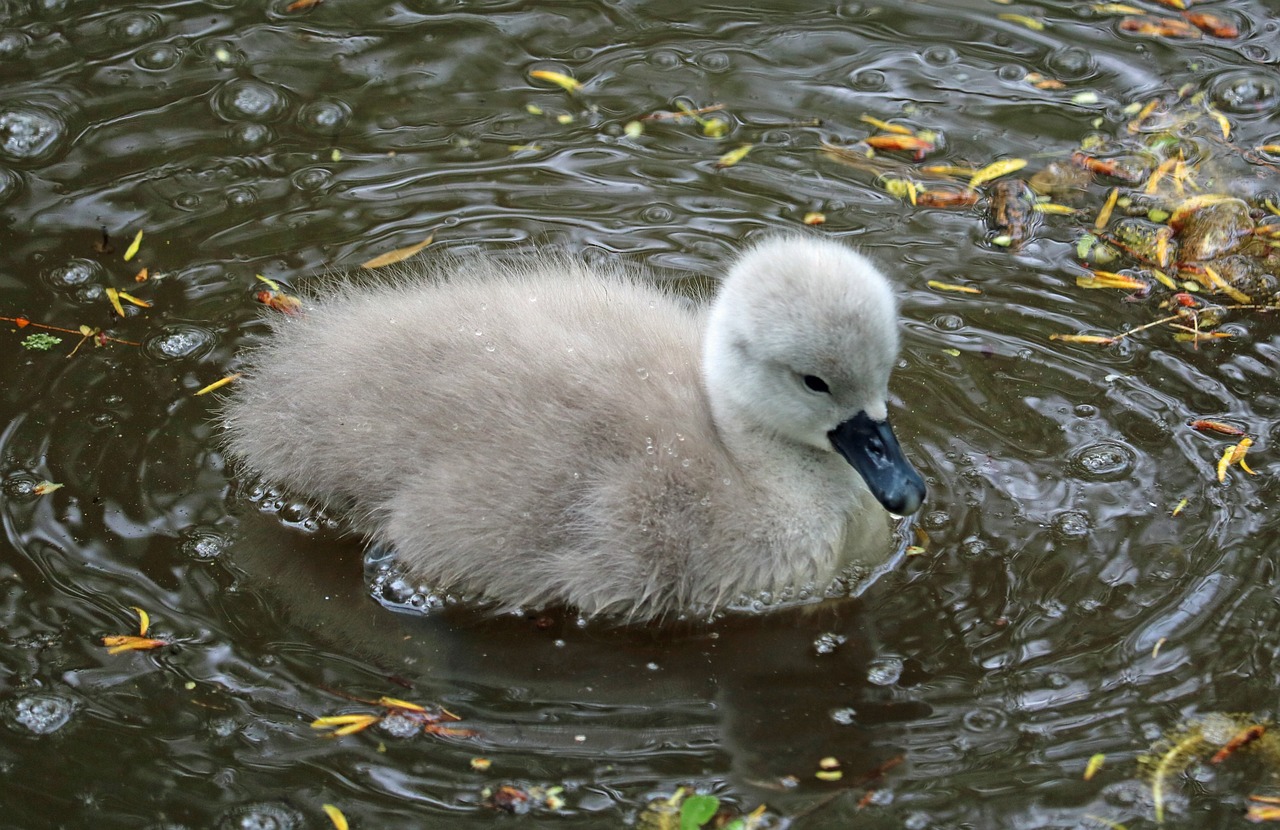 It is a CYGNET.
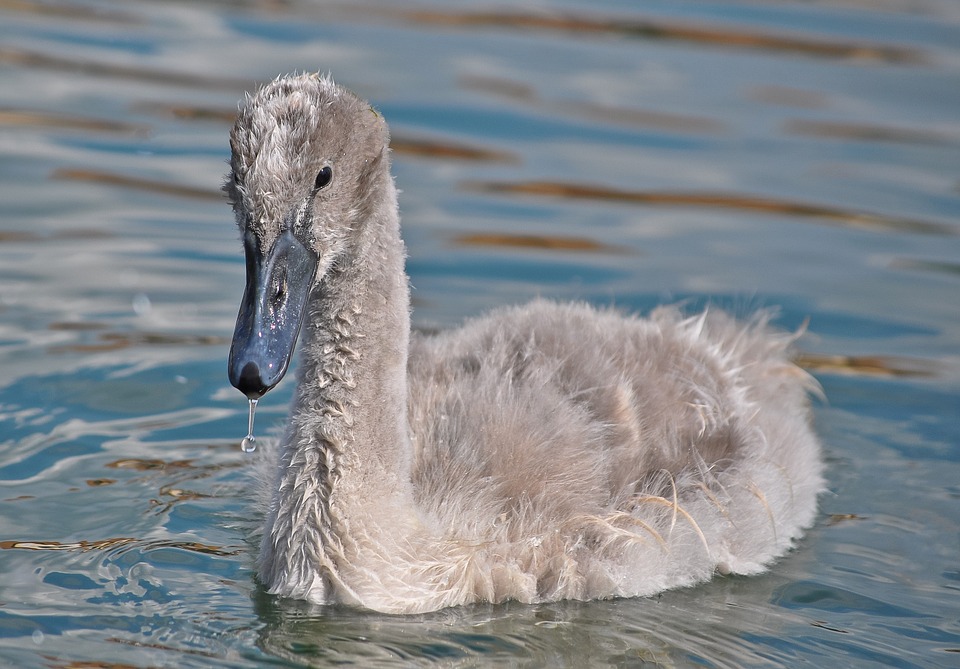 parts of the duckling´s body
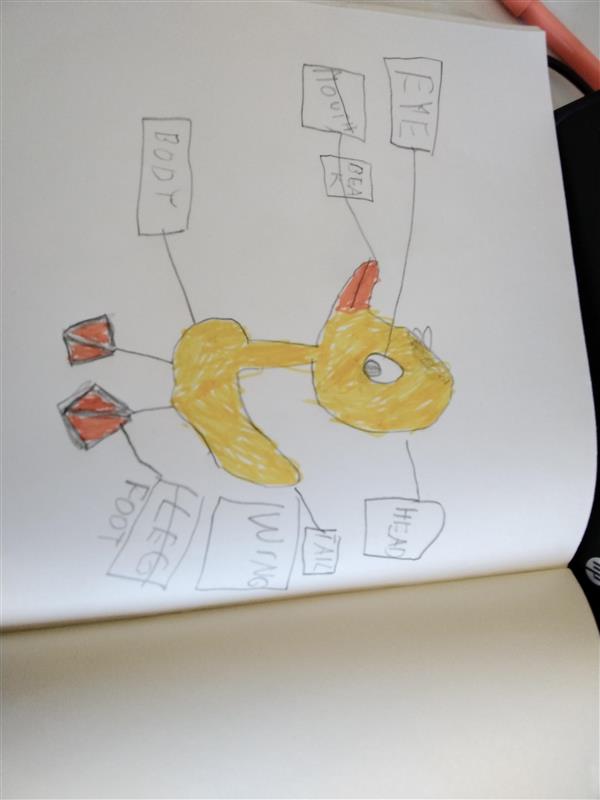 Ugly Duckling by Ema
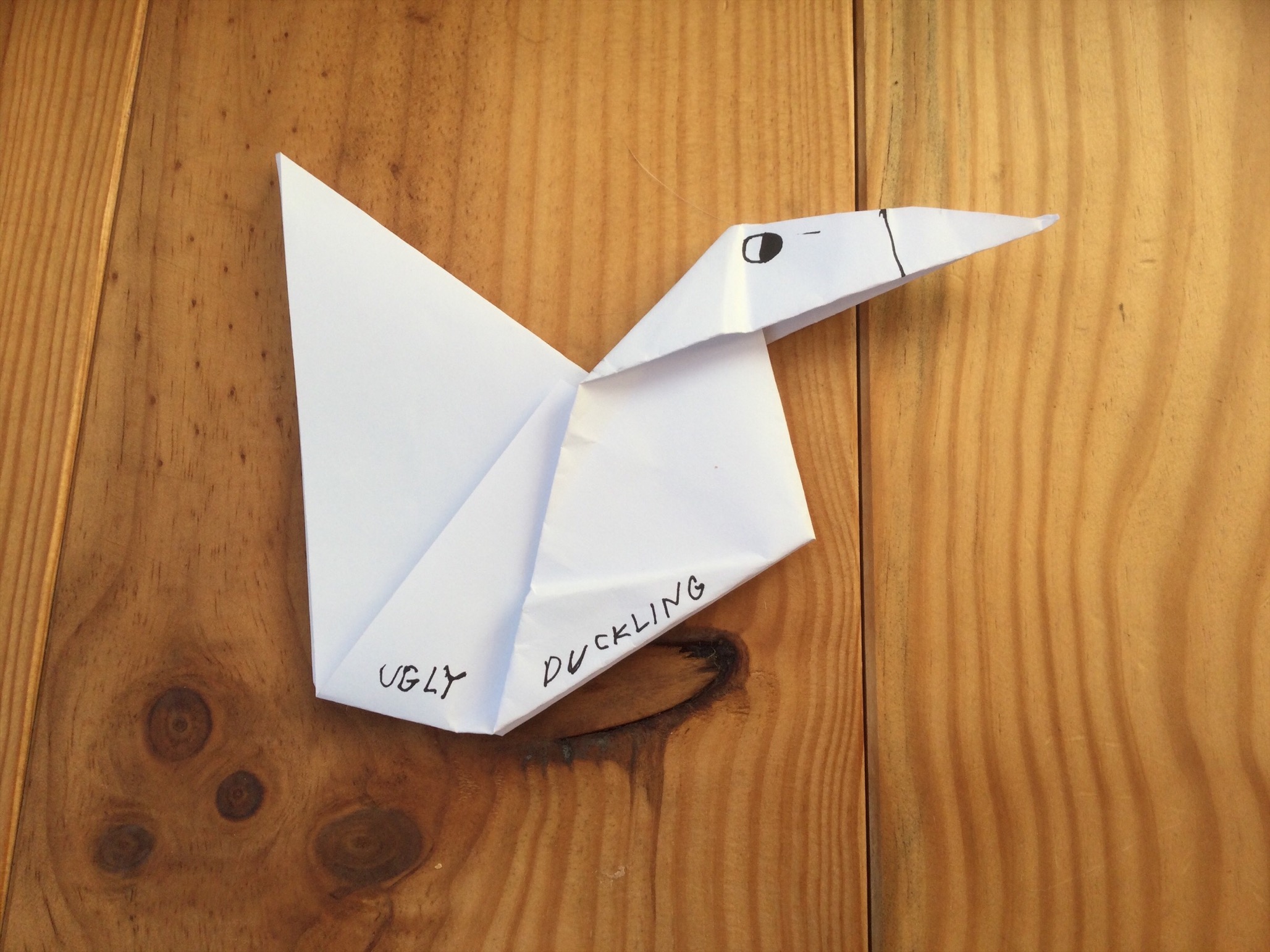 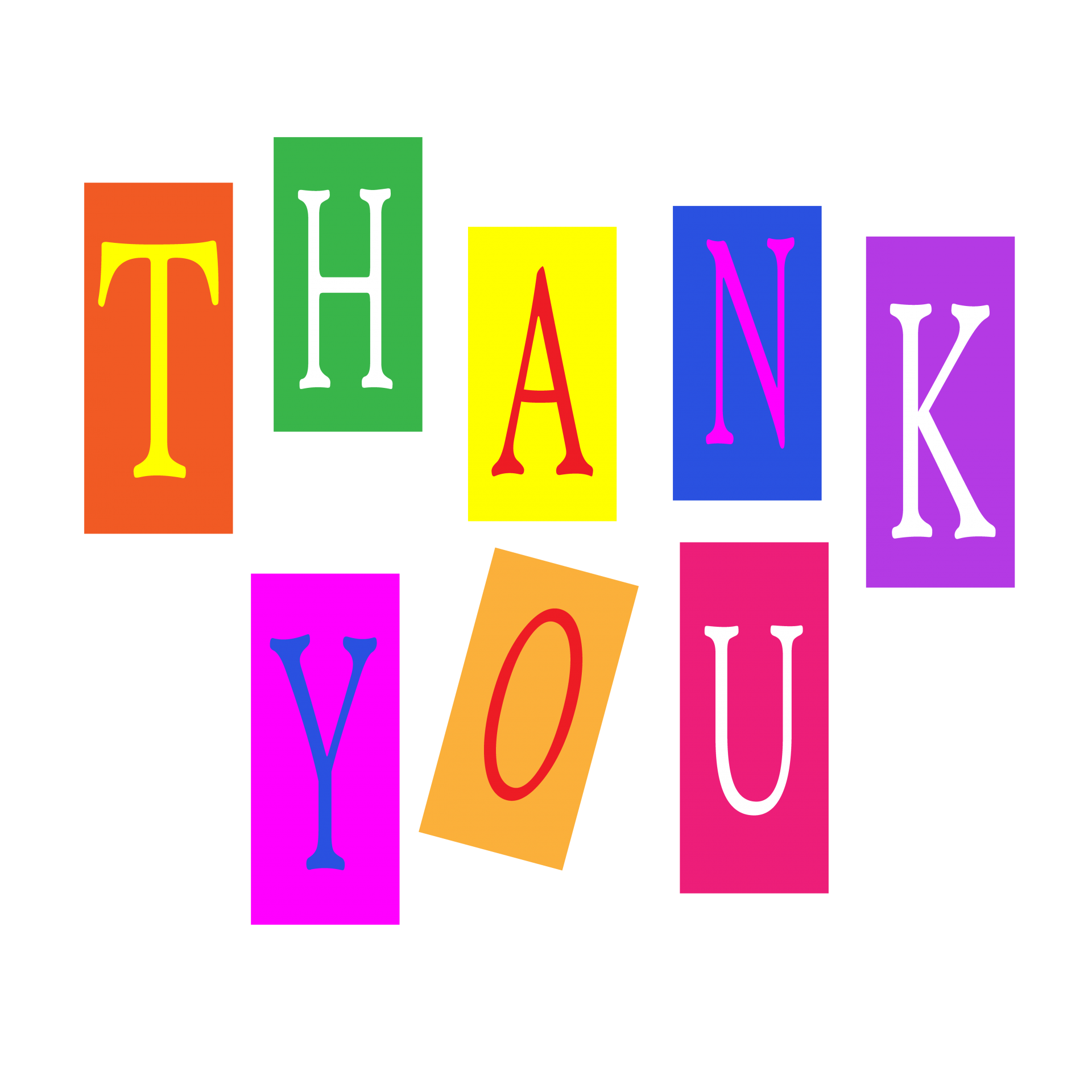